The Governance of NGOs: 
Strengths and Problems
Mohammad Faisal Akber
Department of Development Studies
Daffodil International University
Governance and Good Governance
The term ‘governance’ comes from the Greek verb κυβερνάω [kubernáo], meaning ‘to steer. 
 Every institution, be it public, private, or third sector, needs governance to function. There are formalized forms of governance, and the most formalized one is the ‘government’. 

 Governance is a word that means the activity of interaction and control through laws, and rules of an organized society. Governance is the process with which an organization controlled and operates, and the mechanism by with it is run. 

 By good governance in the literal sense, we mean the system by which good results are expected through the society or institution. It is the system by which resources are properly utilized and welfare is maximized and environmental damage is minimized.
Governance of NGO
Governance of NGOs is the sum of authority over and accountability for the organisation . -(Fowler, 2001)
	-NGO constitution should have clear and specific authority the governing body has over what area.
	-Accountability in the sense who is ultimately responsible to the public for the organization’s performance and behaviour. 

“I strongly believe that a good board is the key to success of an NGO.”
						-Bethwell Kiplagat
The board members should possess 
Commitment to work diligently 
Being professionally attractive and trustworthy
Investment in team building
NGOs are related to Good Governance
Good governance is essential to ensure the main objective of NGOs i.e. welfare of people and society. 

 An NGO governance system should be such that it is led with utmost discretion and maintains transparency. Through that system of governance, one can hope for proper guidance, good planning, and assurance of maximum success.

 An NGO must be honest and transparent in its ideology. They have to be aware of the rules and regulations and ensure that they do not get into any legal trouble.

Decision-making should be democratic and decisions should be made with foresight in mind. Along with that, the main goal should be kept in the decision so that the improvement of people can be achieved in a maximum way.
NGOs are related to Good Governance
NGOs also need good governance for effective functioning, growth, and sustainability. The principles of good governance hold true in the dynamic environment the NGOs face today as the issues of accountability, transparency, responsibility, disclosure practices, and organizational relationships among the board and stakeholders have come to the forefront in the case of NGOs. 

The Governance issues in NGOs are:
Vision, Mission and Objectives; 
Democratic selection; 
Policies and processes for accountability of leadership; 
Annual general meetings; Decision-making systems; 
Policies for staff; Audit; Annual reports/ newsletters/ websites; 
A strategic plan
NGOs in many Countries
How China Defines NGOs
The concept of NGO varies among countries with different cultures and different political systems.

China’s most recent official classification divides all entities that are not government managed and that operate as nonprofits into two groups: SOs (Social Organizations) and NGNCEs (Non-Governmental Non-Commercial Enterprises).
SOs include various associations, foundations, chambers of commerce, and federations. 
NGNCEs are income-making institutions that do not produce products but provide social or professional services.

The Chinese government emphasizes that the role of the NGOs is to help the state reach its constituents, to serve as bridges between the state and society.
Chinese NGOs: Independent from the Government?
Leaders of some Chinese organizations accept the government’s rhetoric and insist they are NGOs because they are free from government funding.
They do not realize that NGOs in many countries receive large amounts of government funds.
But Hidden Control over NGOs-
In contrast to the strict regulations governing registration, current policy leaves ample room for the government to interpret the policy according to the political situation.
In other words, the new system is in many ways misleading, and at times official actions are based on incomplete legal authority.
For example, current NGO policy is entirely based on executive documents, which do not have approval from the People’s Congress.
The Case of Bangladesh
NGOs in Bangladesh
Non Government Organizations NGOs play an important role in the development process of Bangladesh. Those cover most of the villages in the country, obtain and spread billions of Taka as micro credit to rural destitute and proceed to pioneer ingenious socio economic programs. Success models of some big NGOs in Bangladesh in the areas of micro credit, non-formal education and primary healthcare being replicated in other developing countries (World Bank, 1996).

Number of NGOs (up to 2023): 
National & Local NGOs: 2600
International NGOs: 250
Number of Development Projects: 23000

Institutions for NGOs Accountability
1. NGO Affairs Bureau (NGOAB)
2. Microcredit Regulatory Authority (MRA)
Institutions for NGOs Accountability
Role of Microcredit Regulatory Authority
According to the Microcredit Regulatory Authority Act, 2006, the MRA will be responsible for the three primary functions that will need to be carried out, namely:
Licensing of MFIs (Micro-Finance Institutions) with explicit legal powers;
Supervision of MFIs to ensure that they continue to comply with the licensing requirements; and
Enforcement of sanctions in the event of any MFI failing to meet the licensing and ongoing supervisory requirements.
Role of NGO Affairs Bureau

Providing one-stop service to NGOs in respect of registration & processing of the project proposals.
Approval of NGO projects, fund releases, permission for the appointment of foreign consultants.
Examination and evaluation of reports submitted by the NGOs.
Coordination, monitoring, evaluation and inspection of NGO activities.
Collection of fees/service charges.
Liaison with the donors and the NGOs.
Formulation of reports on NGO activities and take appropriate measures.
Other matters relating to NGO Affairs.
Legal Status of NGOs at present
During 1980s, Ershad Government abolished the NGO Standing Committee and created NGO Affairs Bureau (NAB) to monitor the functions of NGOs.
The NAB started functioning effectively from March 1, 1990. It was headed by a Director-General and became the contact point between the state and various foreign and local NGOs receiving foreign donations. NGOs were supposed to be regulated by the NAB instead of the Department of Social Welfare. 
Specifically in Bangladesh,  each NGO needs to register formally with NAB, and to renew this registration in every five years. Each project must be approved in advance by the NAB, as must all foreign funding. Each NGO must receive all funding through a single, specific bank account, and the bank must submit full reports to the central bank, which then reports to the NAB and to the Economic Relations Division (ERD) of the Finance Ministry.
The NAB also regulates the use of foreign consultants. For projects and programs of disaster-relief, requirements are similar but the NAB must decide more rapidly.
Laws regarding NGOs activities
The Societies Registration Act, 1860
The Trust Act, 1882
The Cooperative Societies Act, 1925
The Voluntary Social Welfare Agencies (Registration and Control) Ordinance, 1961 (Ordinance XLVI, 1961)
The Foreign Donations (Voluntary Activities) Regulation Ordinance, 1978 (amended in 1982)
The Foreign Contributions (Regulation) Ordinance, 1982 (Ordinance XXXI of 1982)
The Companies Act, 1913 (amended in 1994)
The Microfinance Regulatory Law, 2006
Foreign Contributions (Voluntary Activities) Regulation Act, 2014
Major NGOs of Bangladesh
BRAC: BRAC ( Building Resources Across Communities) is an international development organization based in Bangladesh. It is the largest NGO in the world, in terms of number of employees as of September 2016. Established by Sir Fazle Hasan Abed in 1972, BRAC is present in all 64 districts of Bangladesh as well as 11 other countries in Asia, Africa, and the Americas.
Swanirvar Bangladesh: Swanirvar Bangladesh is a reputed NGO engaged in Multi-sectoral development activities both in rural and urban areas with an emphasis on women empowerment, and poverty alleviation. 
ASA: Association for Social Advancement was established in 1978 by Md. Shafiqual Haque Choudhury. For many years, ASA sought to combine social development (in health, education, nutrition, and sanitation) with credit provision. 
PROSHIKA: Proshikais a Bangladesh-based organization founded in 1976 by Dr. Qazi Faruque Ahmed that promotes self-reliance among the poor, through a network of local organizations. Major emphases are on agriculture, forestry, health education, disaster preparedness, and literacy.
Major NGOs of Bangladesh
Shakti Foundation: Shakti Foundation is a non-government organization committed to the economic and social empowerment of disadvantaged women across Bangladesh. Over the years, it has widened its range of development services to include basic health care and education, agro-business growth, skills training and advocacy. It was founded in 1992 and now serves almost 500,000 households within 54 districts of Bangladesh.

Grameen Bank: Grameen Bank is a microfinance organization and community development bank founded in Bangladesh. It makes small loans (known as microcredit or "Grameen credit“) to the impoverished without requiring collateral. Grameen Bank originated in 1976, in the work of Professor Muhammad Yunus at the University of Chittagong, who launched a research project to study how to design a credit delivery system to provide banking services to the rural poor. In October 1983 the Grameen Bank was authorized by national legislation to operate as an independent bank.
Achievement records of NGOs in Bangladesh
Micro credit- covered rural Bangladesh (BRAC, Grameen Bank, Proshika)
Innovative education through - Non Formal Education (BRAC)
Women development (BRAC, Grameen Bank, Proshika, BLAST)
Employment generation (Esho Nijera Kori)
Income earning through enterprise development (BRAC, CARE)
Capacity building in planning and management (Action Aid, Oxfam, CARE)
NGOs as Entrepreneurs in commercial activities (BRAC)
Political participation and Awareness (USAID, Democracy International)
Heath and nutrition (SC, BRAC, CARE)
Family planning ( Surjer Hasi)
Environment (BAPA, BELA, IUCN, USAID)
Awareness building (BRAC)
Access to governance services and local administration (UNDP)
Agricultural sector (Katalyst, IDE)
Children development (SC, Plan International)
Humanitarian works (SC, Oxfam, Islamic Relief, CARE)
Legal aid (Ain o Salish Kendro, BLAST)
NGOs and the Rise of ‘Civil Society’
“To identify the rise of the NGOs too simply with the rise of `civil society‘ is
quite problematic in contemporary Bangladesh. It may be that this is an
accurate depiction of their roots in the heady early days after liberation.
Clearly at that time there was a tremendous surge of `public spirit', people
wishing to `do something' for the fledging nation, and it was this that
inspired the founders of many of the foremost NGOs of today. Taking a
rather different perspective, it is likely that at least some of the NGO
leaders would in different political conditions have gone into politics. With
successive regimes dominated by the military, the NGO world offered a
relatively open space in which people with a progressive vision could
operate, and see concrete results which the formal politics of the time did
not offer.”

[White, S.C. 1999. NGOs, Civil Society, and the State in Bangladesh. The Politics of Representing the Poor: Development and Change. UK: Blackwell Publishers Ltd. Vol. 30. pp. 307-326.]
Challenges facing NGOs in Bangladesh
NGOs in Bangladesh work under many constraints and challenges. Some of these challenges are:

 lack of financial sustainability; 
 shortage of efficient employees and high employee attrition;
 inadequate infrastructure
 undue interference and control by the government; 
 fund release process; 
 low level of inter-sectoral cooperation; 
 inadequate training and low level of true professionalism among employees often aggravated by lack of job security;
 lack of information and relevant research;
 religious conservatism and militancy, and threat of terrorism;
 political pressure and political instability;
Unfavorable tax regime
[Source: A report of TIB]
NGOs in Somalia
Nepotism in Somalia used by the government and organizations is measured in numbers 70% ,fair work is measured 30%.
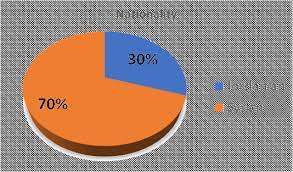 19
Importance of governance issues for NGO
Accountability and Transparency: How they use these funds and how transparent they are in their operations. 
Prevention of Corruption: To identify and prevent corruption. 
Enhancing Effectiveness: Contribute to the effectiveness of NGOs in achieving their goals. 
Safeguarding Reputation: To attract funding, partnerships, and support.
Stakeholder Confidence: For accountability, transparency, and integrity to maintain and strengthen stakeholder confidence.
Legal Compliance: To comply their legal responsibilities of government regulations and standards  for avoiding legal complications. 
Promoting Learning and Improvement: Provide opportunities for NGOs to learn from their experiences and the experiences of others.
If NGOs Governance is not strong…...
Social
Change process disrupts
Political
Change process disrupts
Economic
Change process disrupts
Any Question?
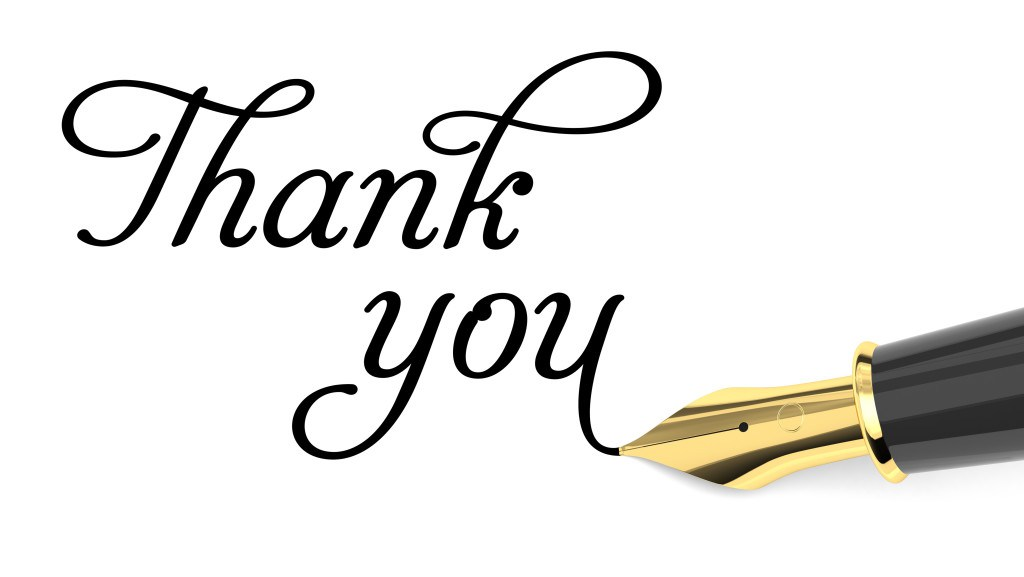 22